Муниципальное дошкольное образовательное учреждение детский сад № 92
Музыкальная ритмическая игра для детей дошкольного возраста 4 - 5 лет «Два веселых гуся»
Музыкальный руководитель: Волкова Е.Ю.
Музыкальная ритмическая игра «Два веселых гуся» С ПЕНИЕМРАЗВИВАЕТ СЛУХОВОЕ ВНИМАНИЕ, ПАМЯТЬ,ЧУВСТВО РИТМА, САМОКОНТРОЛЬ, НАВЫКИ ЧТЕНИЯ
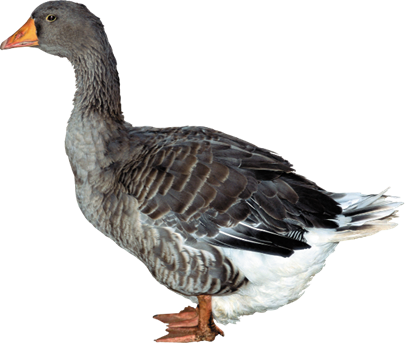 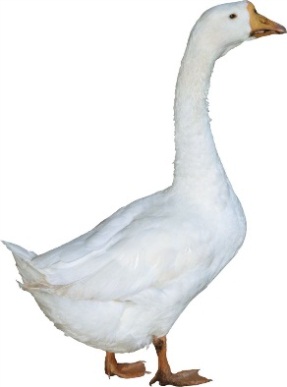 ТЕКСТ ПЕСНИ
 
1. Жили у бабуси                                                        4. Вот кричит бабуся:                   Два веселых гуся:                                                      Ой, пропали гуси!Один — серый,                                                          Один- серый,Другой — белый —                                                   Другой – белый-Два веселых гуся.                                                      Гуси мои, гуси.
2. Вытянули шеи —У кого длиннее?                                                         5. Выходили гуси,Один — серый,                                                            Кланялись бабусе.Другой — белый —                                                    Один-серый,У кого длиннее?                                                          Другой-белый-
3. Мыли гуси лапки                                                     Кланялись бабусе.                                           В луже у канавки.Один — серый,Другой — белый —Спрятались в канавке.
ПРОХЛОПАЙ РИТМ
белый ГУСЬ-КОРОТКИЙ ХЛОПОК
серый ГУСЬ- ДЛИНЫЙ ХЛОПОК
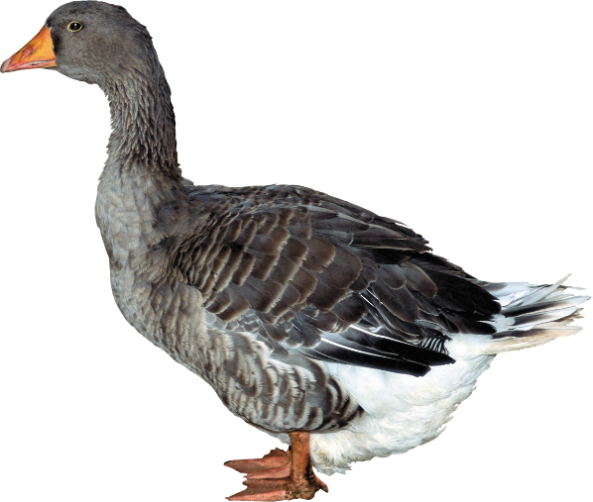 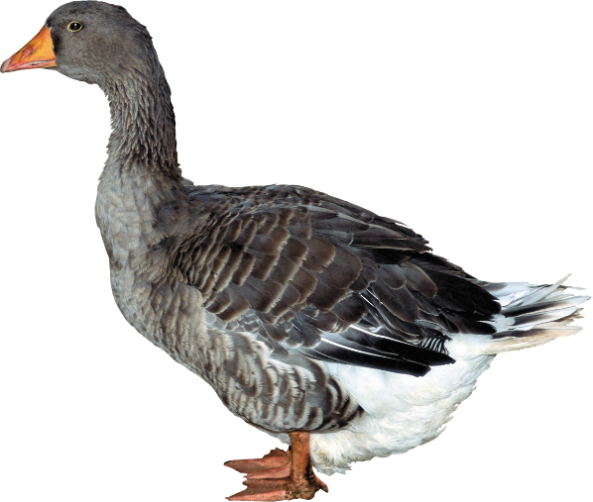 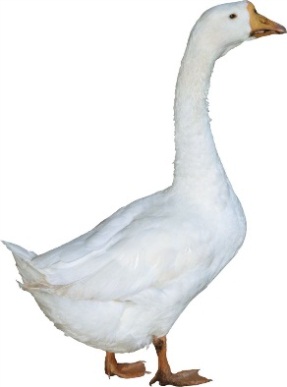 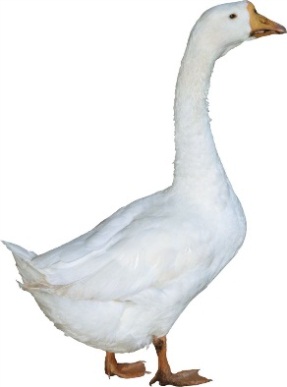 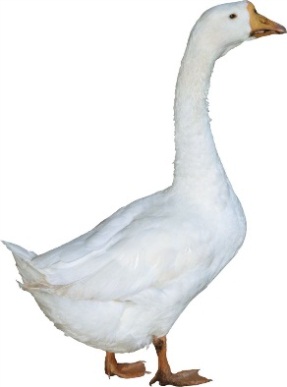 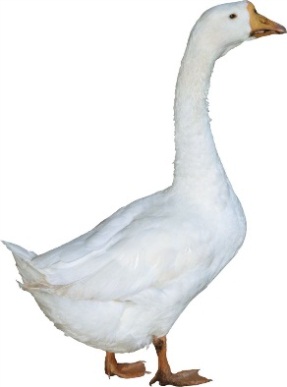 БУ
СИ
ЖИ
ЛИ
У
БА
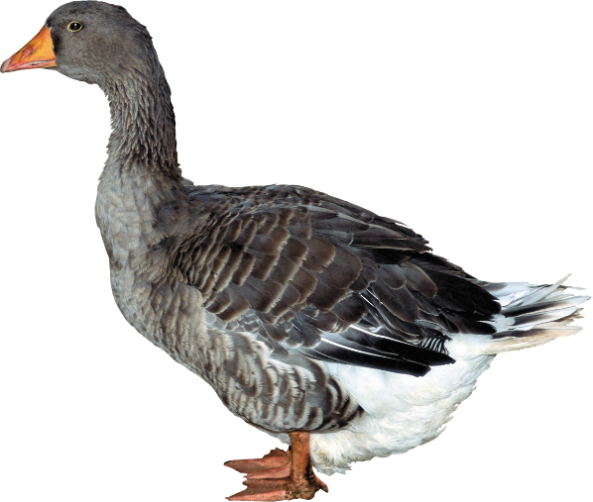 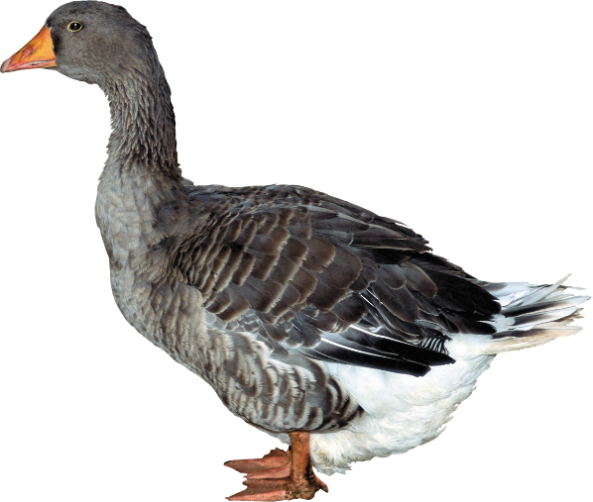 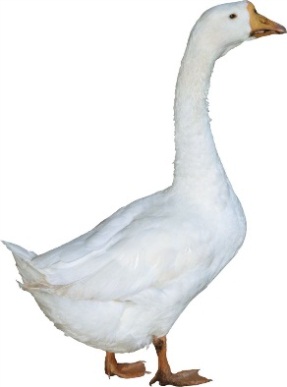 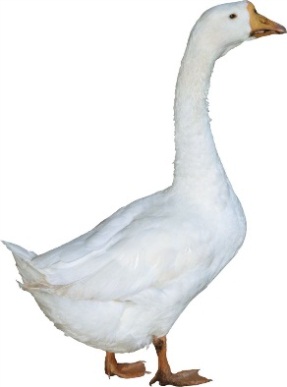 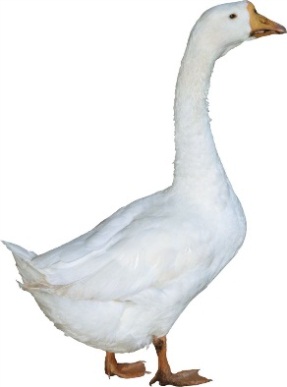 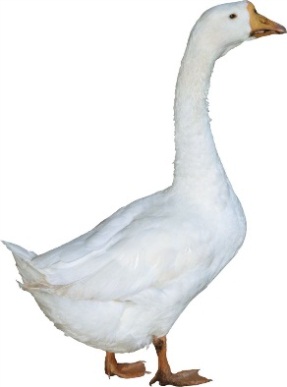 ДВА
ВЕ
СЕ
ЛЫХ
СЯ
ГУ
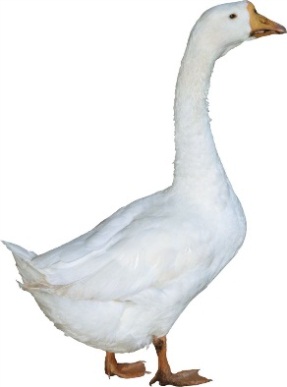 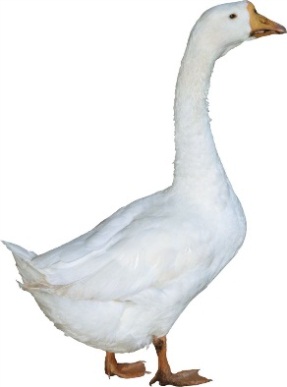 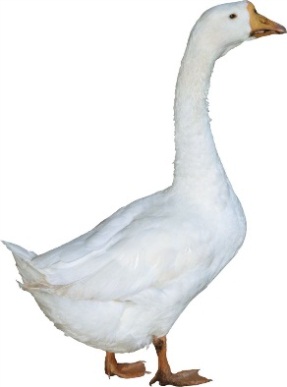 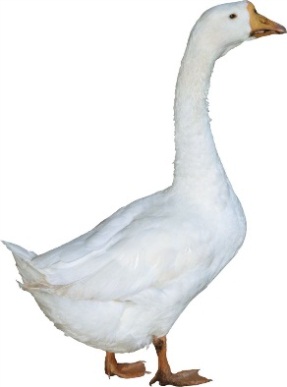 О
ДИН
РЫЙ
СЕ
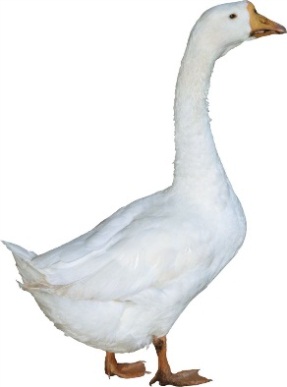 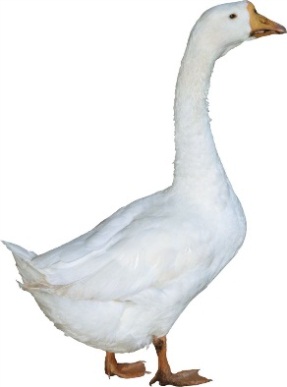 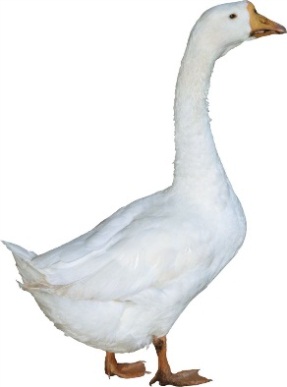 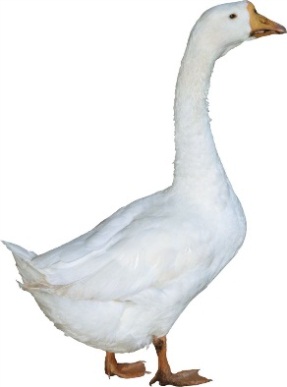 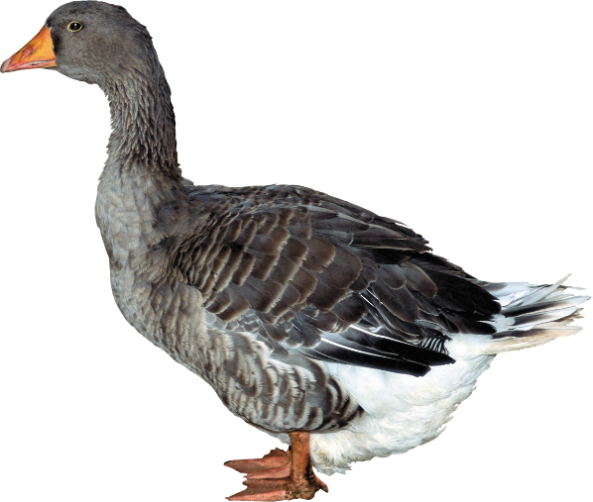 ЛЫЙ
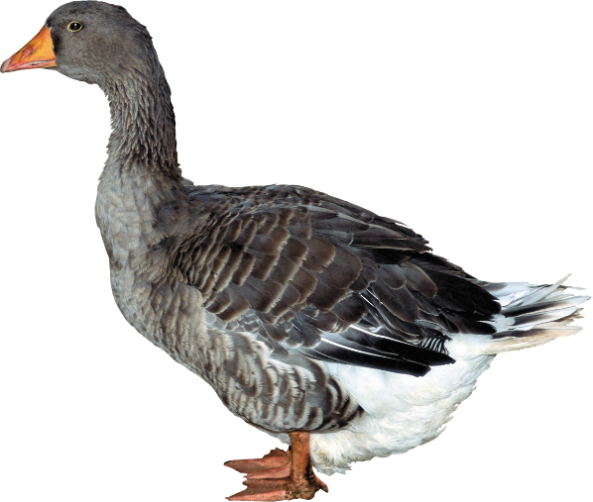 ДРУ
ГОЙ
БЕ
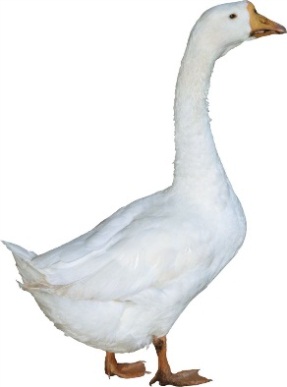 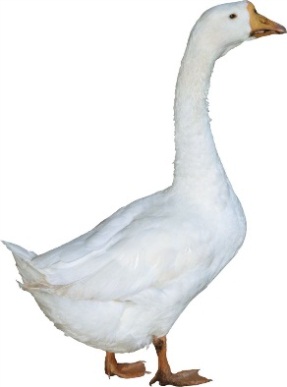 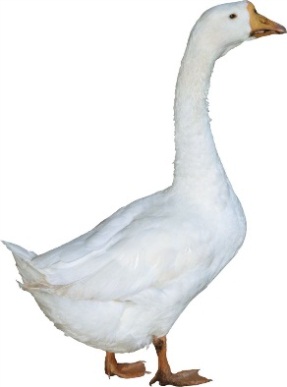 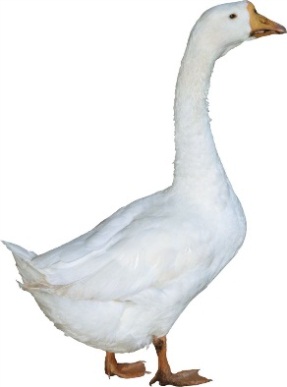 ГУ
СЯ
ДВА
ЛЫХ
ВЕ
СЕ
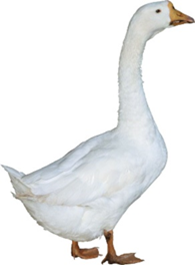 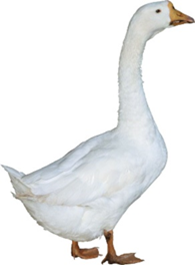 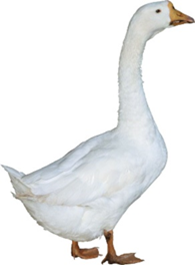 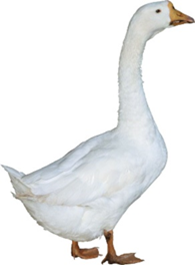 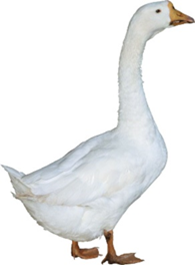 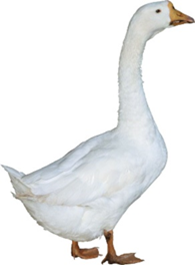 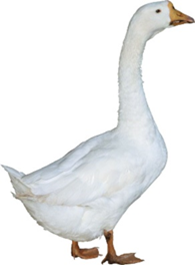 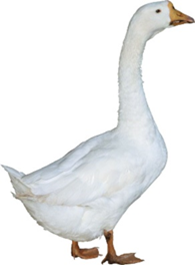 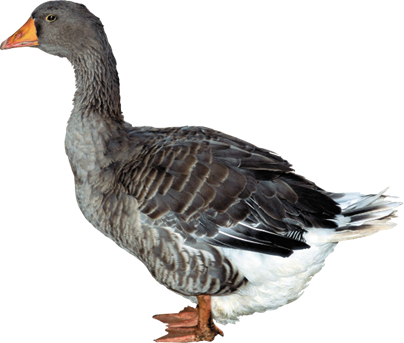 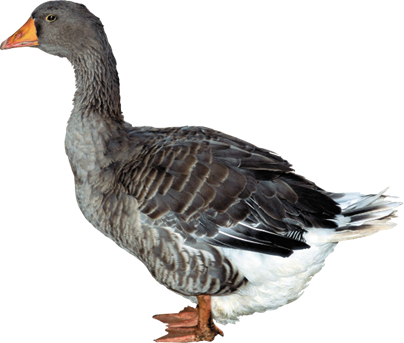 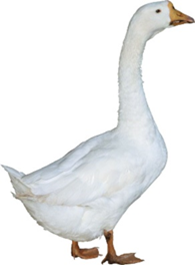 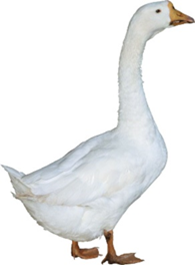 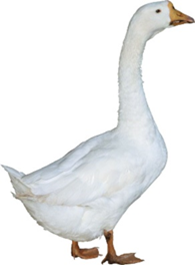 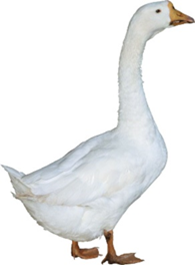 СОЗДАЙ РИТМ
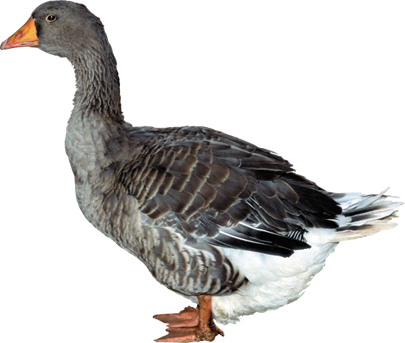 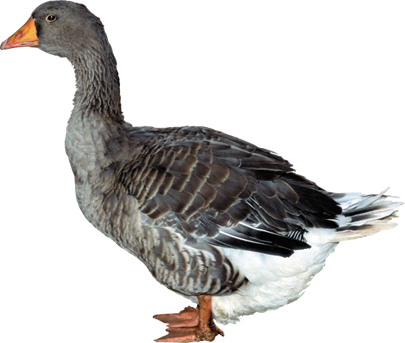 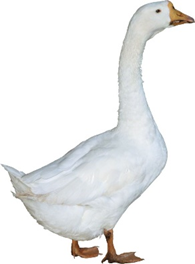 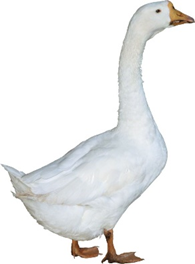 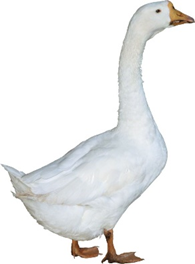 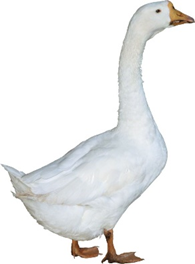 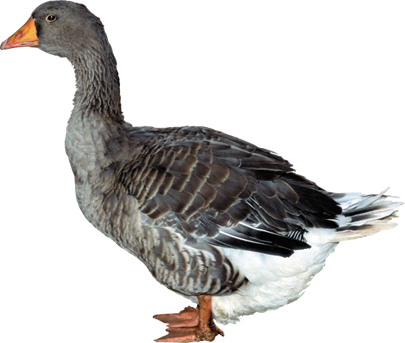 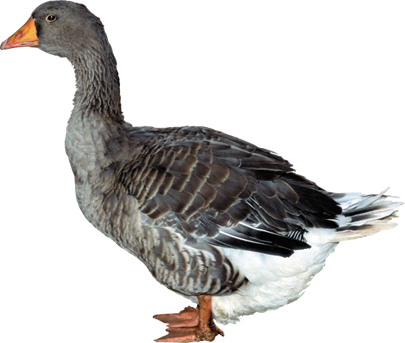 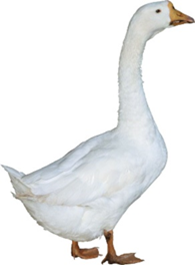 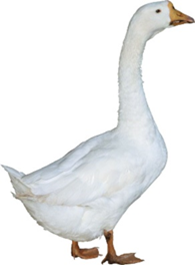 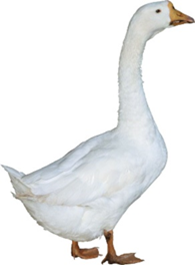 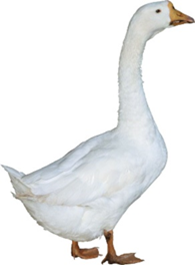